Родительская встреча
«Первая отметка»
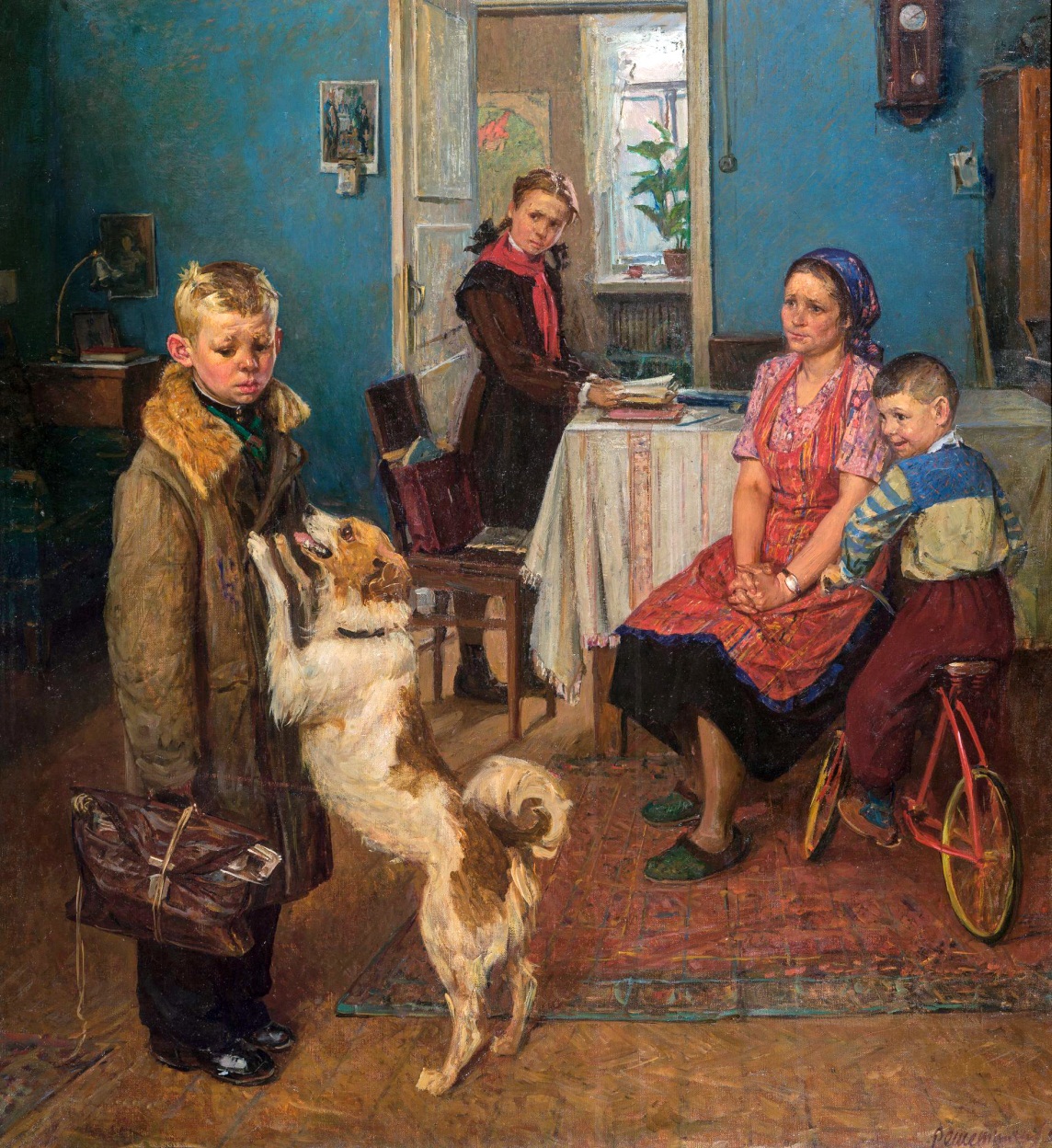 Ф.П.Решетников «Опять двойка»
Школьная отметка играет значительную роль в жизни вашего ребенка и вашей семьи; именно школьная отметка часто является яблоком раздора между членами семьи и мерилом ценностей в воспитании ребенка.
Оценка и отметка... В чём различие?
говорим правильно
Оценка
под оценкой понимается сжатое или развернутое суждение о достижениях учащегося.
Отметка
цифра, выражающая степень освоения учащимся образовательной программы
Положительные стороны отметок:
•    видно, что удалось, а чего не удалось ребенку;
• положительная оценка зачастую служит средством для дальнейшего более глубокого изучения материала;
•  очень часто ребенок, стараясь получить более высокую оценку, прикладывает определенные волевые усилия к этому. И взрослые, видя это, говорят, что он использовал «свою силу воли» для этого;
•   получение хорошей оценки является получением одобрения со стороны взрослых и одноклассников, чувства удовлетворенности у самого ребенка;
•  получая более высокую оценку по сравнению с ним самим, ребенок повышает свой «рейтинг» в глазах учителя и одноклассников (и не всегда это может быть отличная оценка. Зачастую получение «4» или «3» у слабоуспевающего ученика имеет такой же эффект как «5» -у отличника).
Виды основных работ на уроках
общие
математика
русский язык
Ведение тетради
Опрос
Решение задач
Устный ответ
Тест
Контрольная работа
Домашняя работа
Грамматическое задание
Диктант
Изложение
Контрольная работа
Словарный диктант
Сочинение 
Списывание
Олимпиада
Устный счет 
Графический диктант
Математический диктант
Устный счет
Олимпиада
литературное чтение
Выразительное чтение
Смысловое чтение
Пересказ
Творческая работа
Критерии оценивания работ
Русский язык
Ведение тетрадей
Словарный диктант
Работа у доски
Диктант
Контрольная работа
Критерии оценивания работ
Математика
Ведение тетрадей
Математический диктант
Работа у доски
Устный счет
Контрольная работа
Критерии оценивания работ
Литературное чтение
Выразительное чтение
Смысловое чтение
Тест
Техника чтения
Контрольная работа
Критерии оценивания работ
Окружающий мир
Устный ответ
Практические задачи
Тест
Работа в тетради
Контрольная работа
РУССКИЙ ЯЗЫК
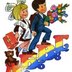 Нормы  оценок
Диктант

«5» - нет ошибок;
«4» - не более 2-х ошибок;
«3» - не более 5-ти ошибок;
«2» - 6 и более ошибок.
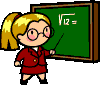 РУССКИЙ ЯЗЫК
Нормы  оценок
Грамматическое  задание
«5» - задание выполнено без ошибок;
«4» - задание выполнено полностью, 
    1 ошибка или 1-2 исправления
«3» - не полостью выполнено задание или полностью выполнено, но 2 ошибки;
«2» - невыполненное задание.
РУССКИЙ ЯЗЫК
Нормы  оценок
Списывание текста (без задания) 

«5» - безукоризненно выполненная работа, в которой нет исправлений, выполненная каллиграфически правильным почерком
«4» - 1-2 исправления или 1 ошибка;
«3» - 2-3 ошибки;
«2» - 4 ошибки и более.
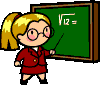 РУССКИЙ ЯЗЫК
Нормы  оценок
Словарный диктант (10-12 слов)

«5» - работа без ошибок;
«4» - 1-2 ошибки;
«3» - 3-4 ошибки;
«2» - 5 и более ошибок.
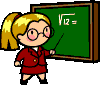 РУССКИЙ ЯЗЫК
Нормы  оценок
Контрольная работа
«5» - безошибочно выполнены все задания;
«4» - выполнено правильно не менее 3/4 всех заданий;
«3» - выполнено не менее ½ заданий;
«2» - ученик не справился с большинством заданий.
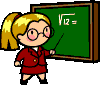 МАТЕМАТИКА
Письменная работа, 
содержащая только примеры
«5» - вся работа выполнена безошибочно  и нет исправлений;
«4» - допущены 1-2 вычислительные ошибки;
«3» - допущены 3-4 вычислительные ошибки;
«2» - допущены 5 и более вычислительных ошибок.
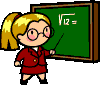 МАТЕМАТИКА
Письменная работа, содержащая только задачи

«5» - все задачи решены и нет исправлений;
«4» - нет ошибок в ходе решения задач, но допущены 1-2 вычислительные ошибки;
«3» - хотя бы одна ошибка в ходе решения задачи и 1 вычислительная ошибка или если вычислительных ошибок нет, но не решена 1 задача;
«2» - допущена ошибка в ходе решения 2-х задач или допущена ошибка в ходе решения задачи и 2 вычислительные ошибки.
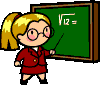 МАТЕМАТИКА
Комбинированная контрольная работа 
(1 задача, примеры и задание другого вида)
«5» - вся работа выполнена безошибочно и нет исправлений;
«4» - допущены 1-2 вычислительные ошибки;
«3» - допущены ошибки в ходе решения задачи при правильном выполнении всех заданий или допущены 3-4 вычислительные ошибки;
«2» - допущена ошибка в ходе решения задачи и хотя бы одна вычислительная ошибка или при решении задач и примеров допущено более 5 вычислительных ошибок.
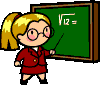 МАТЕМАТИКА
Математический  диктант
«5» - вся работа выполнена безошибочно и нет исправлений;
«4» - не выполнена 1/5 часть примеров от их общего числа;
«3» - не выполнена 1/4 часть примеров от их общего числа;
«2» - не выполнена 1/2 часть примеров от их общего числа;
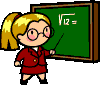 Сроки выставления отметок
Текущие отметки
В течение 1 дня
Внешний контроль
Олимпиады/конкурсы
После получения результатов от организации
Контрольные работы
не позднее 10 дней выполнения работы
1 час в неделю -      3 отметки
2 часа в неделю -      5 отметок
3-5 часов в неделю -    7 отметок
Выставление триместровых отметок
Количество отметок необходимых для выставления триместровой отметки
Выставление триместровых отметок
Система отметок
Выставление отметок (“АЗ”, “3”, “4”, “5”)
Русский язык
Математика
Литературное чтение
Английский язык
Окружающий мир
Осмысленное чтение
Зачёт/незачёт
Музыка
Физкультура
Труд
ИЗО
Выставление триместровых отметок
Неаттестация
Уважительная причина

Пропущено 75     учебных занятий по уважительной причине (болезнь)

Сдача контрольных работ в назначенный срок учителем
Неуважительная причина

Пропущено 75      учебных занятий по неуважительной причине/средневзвешенный балл менее 2.60 

Сдача работ со школьной комиссией
Выставление триместровых отметок
«5» – от 4,6
«4»- от 3,6
«3» –от 2,6
Текущие результаты
Математика
Литературное чтение
Русский язык
Внутришкольная контрольная работа
Результат:
Успеваемость      96.00 %
Качество знаний  80.00 %
Обученность        70.80 %
Средний балл      4.13
Внутришкольная контрольная работа
Результат:
Успеваемость      96.15 %
Качество знаний  88.46 %
Обученность        82.15 %
Средний балл      4.46
Техника чтения
меньше 25 слов – 1  
25-39 слов -4
40- 55 слов -12
больше 55 слов -10
Не в пятёрках счастье…
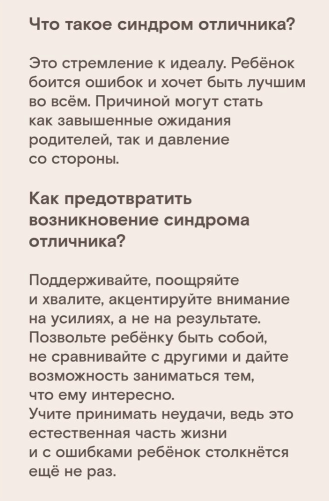 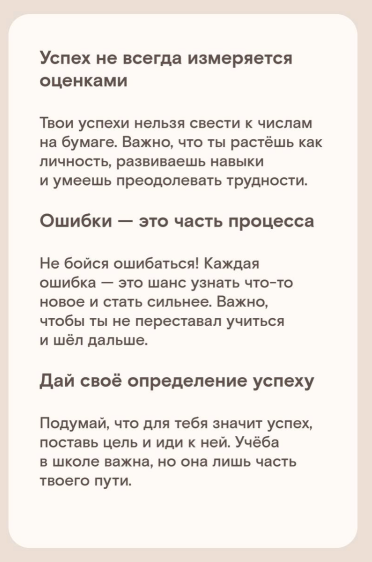 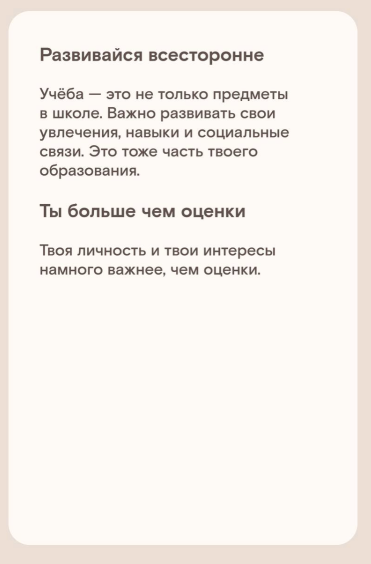 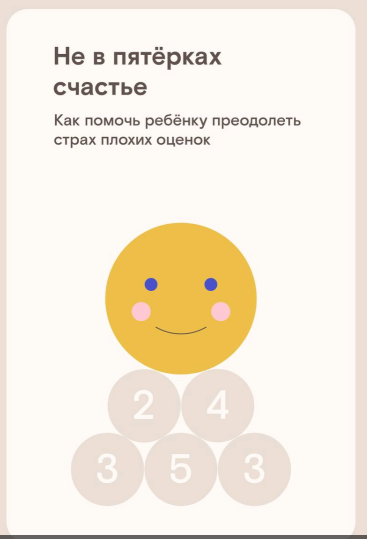 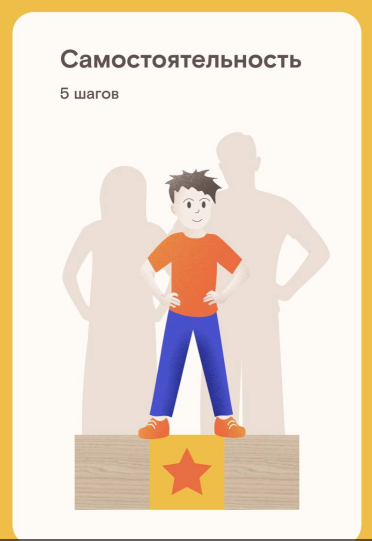 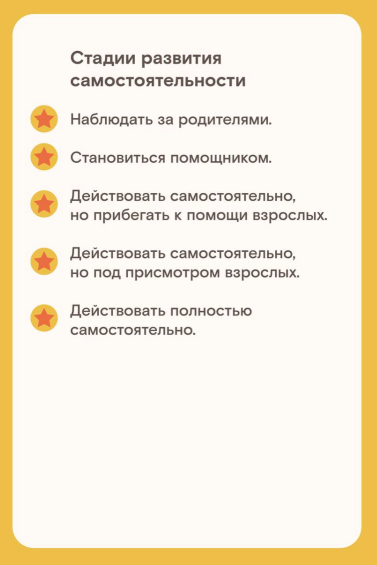 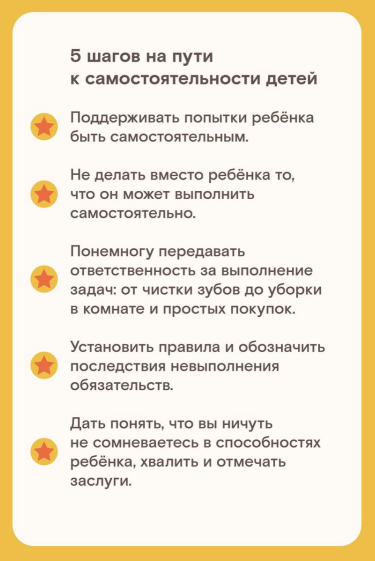 олимпиады и конкурсы
Олимпиада “Музеи.Парки.Усадьбы”
Открытая исследовательская культурологическая олимпиада «История и культура храмов столицы и городов России»
Городской открытый смотр конкурс по противопожарной тематике «Огонь – друг, огонь – враг».
Олимпиада «Готов к жизни в умном городе!»
Московский городской конкурс «Город без опасности»
ГТО (спорт)
Пожелание своему ребёнку
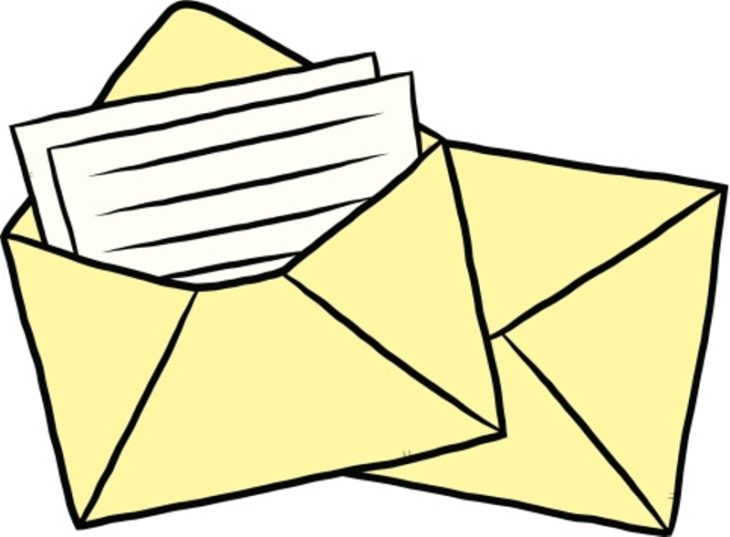 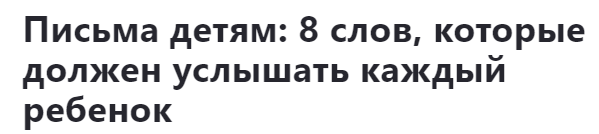 1. ЛЮБЛЮ
Каждому родителю хочется поделиться с ребенком своими чувствами к нему, и слово «любовь», наверное, одно из самых важных. Даже если вы говорите ребенку «Я тебя люблю» каждый день, эти же слова, написанные на бумаге, передаются совершенно иначе.
Например, можно написать:
«Мне трудно выразить, как сильно я люблю тебя»
«Быть твоей мамой/твоим папой — величайший подарок в моей жизни»
«Ничто не изменит моих чувств к тебе»
2. ВИЖУ
Пока дети растут, родители многое подмечают, но как часто они задумываются об этом и говорят об этом детям? Поделитесь с ребенком своими последними наблюдениями в поведении и развитии зрелости в своем письме. Как она подросла? Какие положительные личностные качества у нее развиваются?
Например, вы могли бы указать на:
Щедрость с братьями и сестрами
Доброту дочери к ее друзьям
Зрелость в решении конфликтов.
3. НРАВИТСЯ
На каждой стадии развития ребенка есть вещи, которые вам нравится делать вместе. В своем письме ребенку опишите что-нибудь особенное, что вам нравится делать вместе на данном этапе. Знать, что вы получаете удовольствие от каких-то совместных занятий, будет для ребенка очень важно. А еще это поможет запомнить такие письма и перечитывать их снова и снова годы спустя.
Подумайте, какими совместными занятиями вы по-настоящему наслаждаетесь вместе:
Игры
Совместное приготовление пищи
Совместное чтение.
4. ГОРЖУСЬ
Говоря о том, чем вы гордитесь, будьте конкретны. Мы все мечтаем услышать эти слова, которые будут питать вашего ребенка годы спустя, когда он будет перечитывать ваши письма ему.
Например, вы можете выразить гордость за:
Умение налаживать межличностные отношения
Успехи в учебе или работе
Атлетические способности и другие таланты.
5. ЦЕНЮ
В письме ребенку поделитесь несколькими ценными воспоминаниями. Это такие моменты, которые много значат лично для вас и о которых ребенок может не задумываться. Эти истории будут более искренни и памятны, чем любой отдельный комплимент.
Например, вы можете включить в письмо:
Воспоминания о совместных каникулах
Какое-то наблюдение, о котором вы никогда не забудете
Момент, когда вы осознали, что ребенок подрос — скорее в плане умственного развития, нежели физического.
6. НАДЕЮСЬ
У каждого родителя свои надежды на будущее их детей. А ребенку полезно знать о ваших надеждах и мечтах, но это необязательно должно быть что-то глобальное.
Постарайтесь не давить на ребенка наподобие: «Надеюсь, ты станешь врачом». Вместо этого, предоставьте ребенку свою поддержку для актуальных увлечений и способностей:
Ваши надежды на дальнейшую дружбу со своим ребенком
Ваши надежды на способность ребенка видеть свои таланты
Ваши надежды, связанные с мечтами ребенка.
7. ВЕРЮ
Детям очень важно знать, что вы верите в них. Используйте свои письма как возможность поделиться своей уверенностью в ребенке, как и верой, которая будет мотивировать лично вас.
Например, можно включить в письмо:
Собственную уверенность в будущем ребенка
Какой-либо вдохновляющий стих, который отражает данный период
Цитата, которая тронула лично вас.
8. ОБЕЩАЮ
Это слово с подвохом, поскольку некоторые обещания ребенку никогда нельзя давать (такие, которые вы не можете контролировать полностью). Однако при правильном использовании слово «Обещаю» сообщает о преданности понятным языком и с глубоким значением.
Подумайте об обещаниях, которые вы можете выполнить:
Обещаю всегда любить тебя независимо ни от чего
Обещаю всегда слушать тебя
Обещаю всегда прислушиваться к твоим чувствам и стараться увидеть вещи с твоей точки зрения.
Спасибо, за каждую секунду уделенного времени